ADA
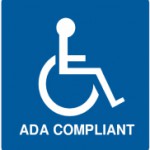 The Americans with Disabilities Act
GROUP #3Dominic Martinez -Introduction
Jia Rui Lin - Illustrations
Building Tech 3
Professor P. King
Protection Under the ADA
Protects individuals defined as disabled:
Physical or mental impairment that substantially impacts on one or more major life activities
Record of such impairment
Regarded as having such an impairment
Titles of the ADA
Divided into four categories:

Employment (Title I)
State & Local Government(Title II)
Public Accommodation and Commercial Facilities(Title III)
Title I: Employment
Applies to:
Employers with more than 15 employees (excluding federal government and private clubs)
Schools that have more than 50 employees
Employment agencies, labor organizations and labor-management committees
Qualified persons with a disability that are able to perform the essential functions of a job with or without reasonable accommodations
Title II: Public Services
Protects against discrimination in public transportation
Includes rail or bus services
Excludes air travel
Includes intercity or commuter rail services
Excludes public school transportation
Title III: Public Accommodations
Applies to:
Hotels and motels
Bars and restaurants 
Theaters and museums
Stores and shopping centers 
Hospitals and professional offices
Amusement parks and zoos 
Nurseries and private schools
Day care centers and homeless shelters
Gyms and health clubs
What does the ADA require in new construction?
The ADA requires that all new construction of places of public accommodation, as well as of "commercial facilities" such as office buildings, be accessible. Elevators are generally not required in facilities under three stories or with fewer than 3,000 square feet per floor.
The 2010 ADA Standards for Accessible Design set minimum requirements – both scoping and technical -- for newly designed and constructed or altered public accommodations and commercial facilities to be readily accessible to and usable by individuals with disabilities.
Source: Title III    2010 ADA Standards
Section 1 : Outside Regulations
The section consists of regulations that would usually appear outside the structure
ADA Ramp Restrictions
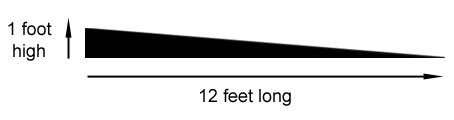 Accessible Vehicle Space
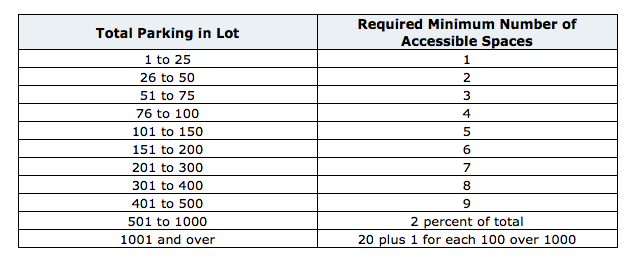 Access Path Width
Section 2 : Inside Regulations
The section consists of regulations that would usually appear inside the structure
Change in 180-degree Turn
Clear Space at Recessed Doors
Clarification of Consecutive Doors
Larger and Different Handrail Shapes Allowed
Pass Through Kitchens
Flexibility in Plumbing Location
Overlapping Clearance in Residential Modification
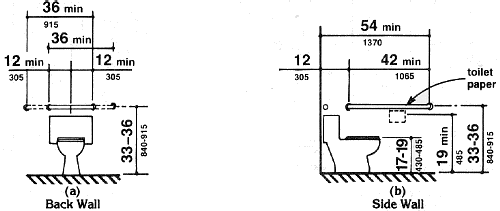 Water Closet Specifications
Section 3 : Other Regulations
The section consists of regulations that would usually appear inside the structure
Specific Designs for Tubs and Showers
Appliance Requirements
U-Shaped Kitchens
Source
http://www.access-board.gov/guidelines-and-standards/buildings-and-sites/about-the-ada-standards/background/adaag#4.13